GSCE Mathematics
Problem Solving

Algebra
Higher Tier
x-4        The numerator of this fraction is 4 less
  x          than the denominator.        

When the numerator of the fraction is doubled 
and 16 is added to the denominator, the fraction is equal to 2
                  5
What is the original fraction ?
Helping hand
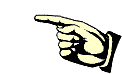 What is the numerator when it is doubled?
What is the denominator when 16 is added?
This fraction is equal to two fifths – form an 
algebraic equation and solve to find x.
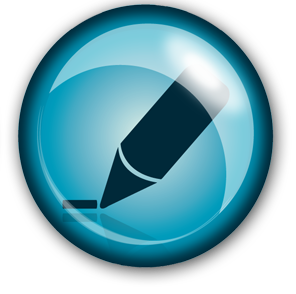 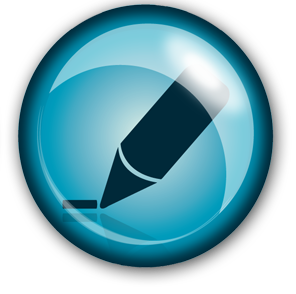 Answer
2(x-4)     =  2
 x +16         5

5(2x – 8)  = 2(x + 16)
10x – 40   = 2x + 32
           8x  = 72
             x  = 9

Original fraction = 5
                              9